Bubble Chamber Planning Meeting
07 August 2013
1
Agenda
Bubble Chamber progress at Argonne

Bubble Chamber cost estimate: procurement and labor

Background from 17O(γ,n)16O and subsequent neutron elastic scattering with 16O and 14N nuclei

Background from 13C(γ,n)12C (in case we decide to use CO2 instead of N2O)
2
Cost Estimate
3
Electron Beam Properties
17O(γ,n)16O Background
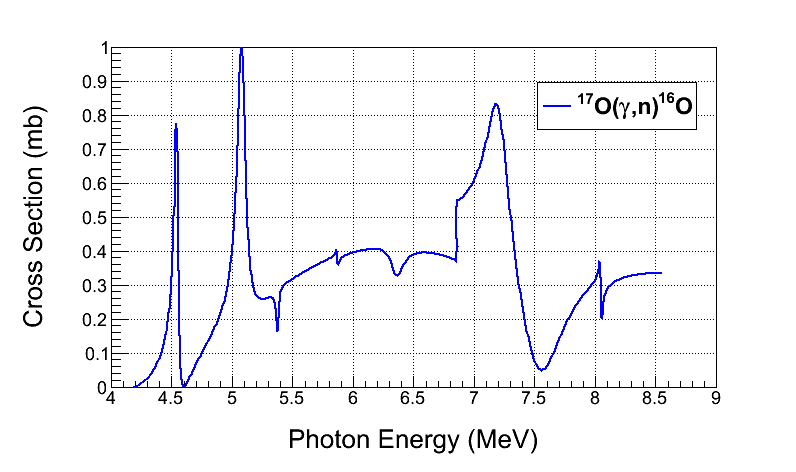 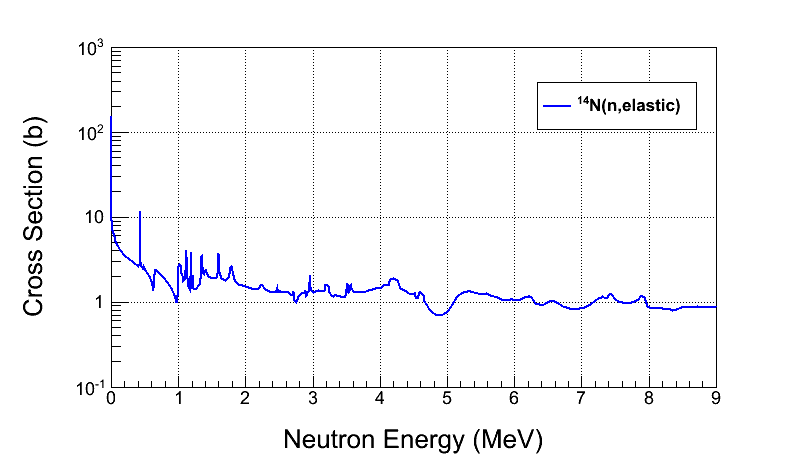 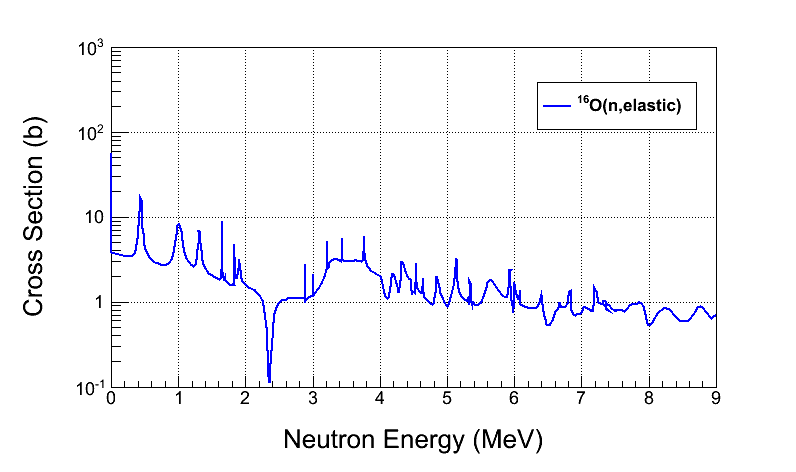 5
Ion Energy Distribution
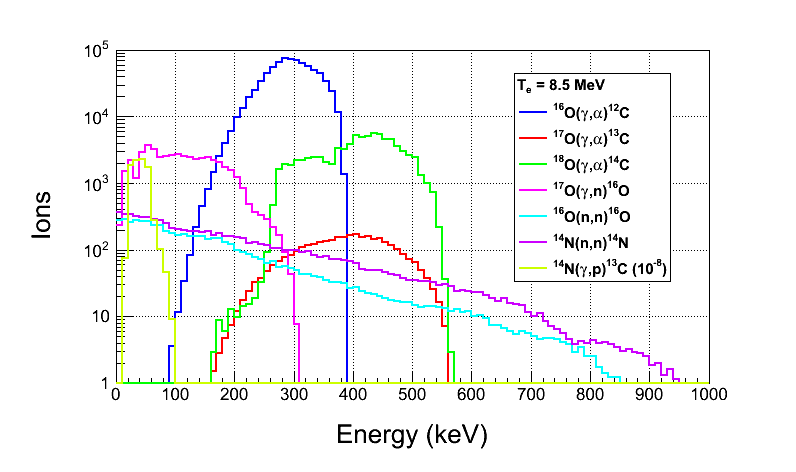 Depletion:
17O depletion=5,000
18O depletion=5,000

Natural Abundance:
17O: 0.038%
18O: 0.205%
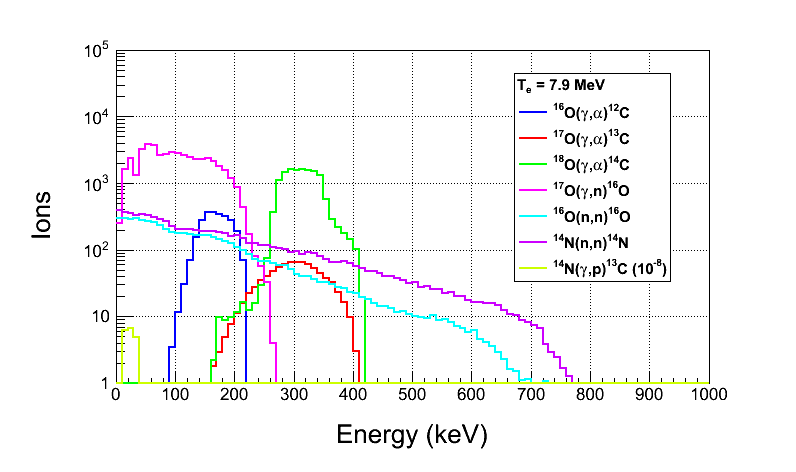 6
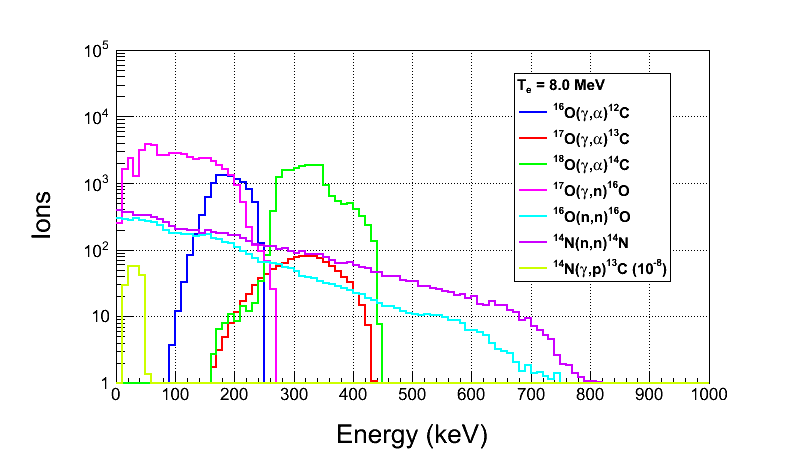 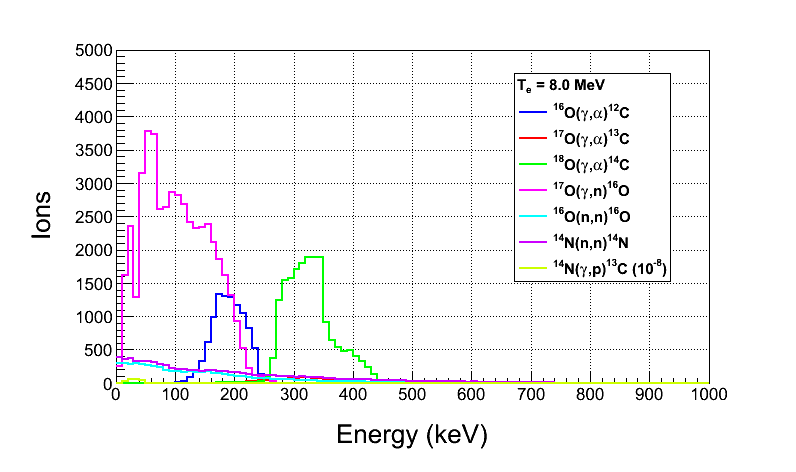 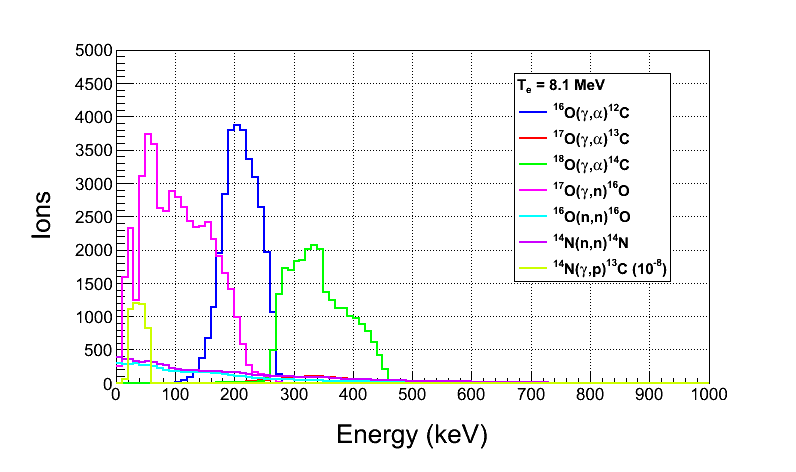 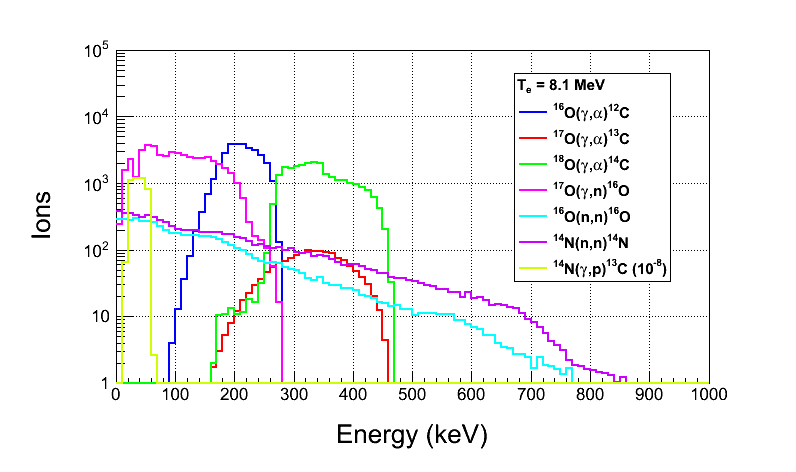 7
13C(γ,n)12C Background
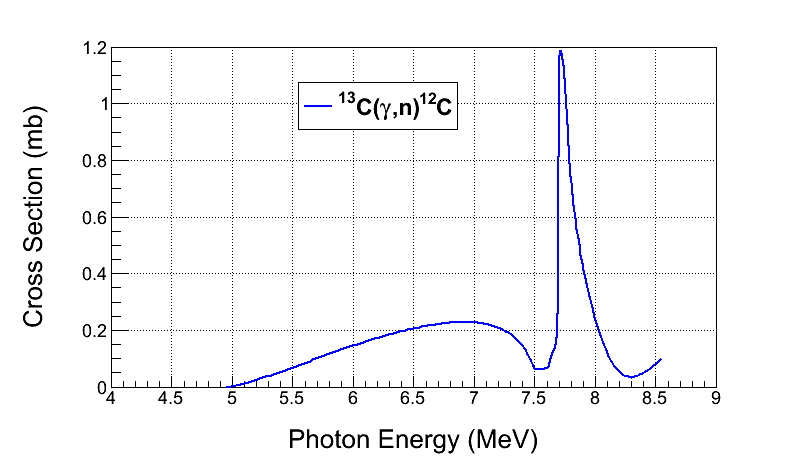 Depletion:
13C depletion=1,000

Natural Abundance:
13C: 1.07%


For comparison, 17O(γ,n)16O
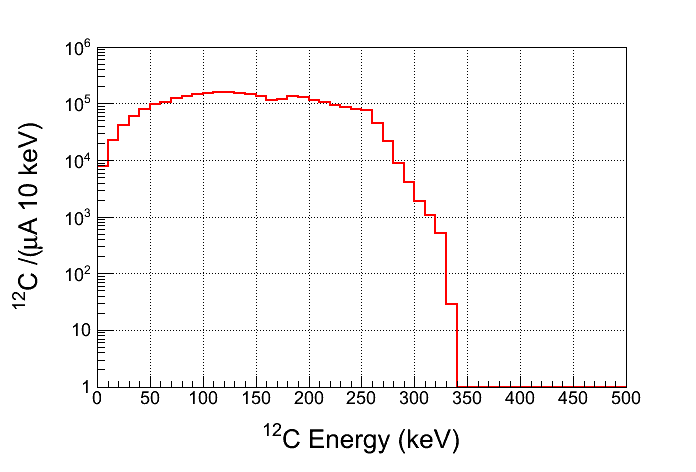 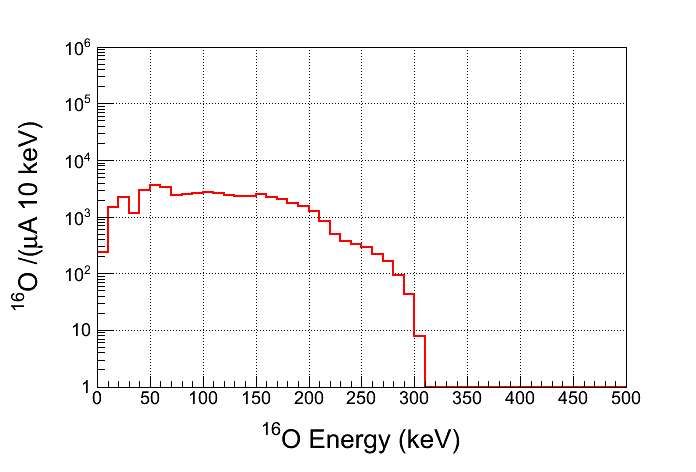 8